Agricultural & Natural Resources Policy internship program
Spring 2017 Recruitment
agenda
Program Overview
Program Benefits
Basic Eligibility
Application Components
Selection & Placement Processes
Meet Former Interns – if applicable
Question & Answers
Connect with Us
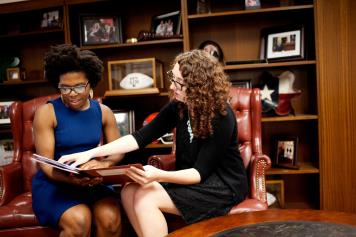 Program Overview
Overview
Ag policy-focused internships
Full semester, all three terms (summer, fall and spring)
Only for College of Agriculture & Life Sciences students 
Locations
Washington, D.C.
Rome, Italy
Austin, Texas
Legislative sessions only
History
Established spring 1990
Dr. Ron Knutson, an AGEC professor, founded the program
Over 900 alumni
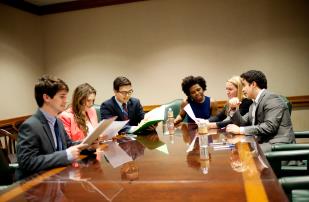 LOCAtions
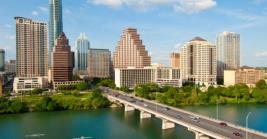 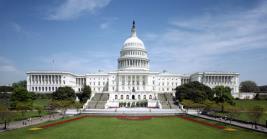 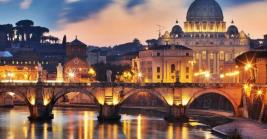 Austin, Texas
Hosting Organizations may include:

Legislative Offices
State Agencies that focus on Ag & Natural Resources
Rome, Italy
Hosting Organization:

Food and Agriculture Organization (FAO) of the United Nations
Washington, D.C.
Hosting Organizations may include:

Congressional Offices
House Committee on Agriculture 
National Farmers Union
National Association of Wheat Growers
Program benefits
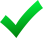 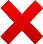 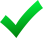 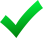 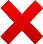 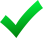 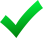 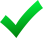 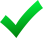 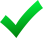 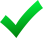 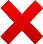 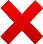 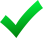 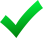 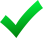 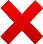 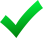 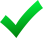 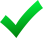 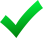 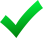 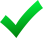 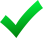 Basic eligibility
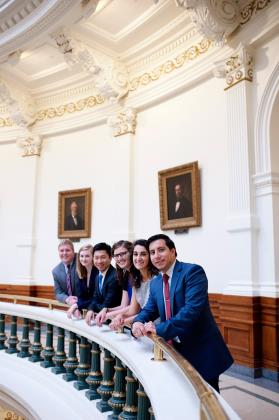 Be a U.S. citizen; permanent residents are not eligible. 
Be in good academic and conduct standing at TAMU.
Minimum 2.25 cumulative GPR; 2.5 preferred. 
Possess valid health insurance during the internship.
Currently enrolled as an undergraduate, master’s, or Ph.D. student in the College of Agriculture & Life Sciences. 
Be able to attend all pre-departure events in College Station, Texas.
*some variation on eligibility exists by location, please visit website for details.
Application deadlines
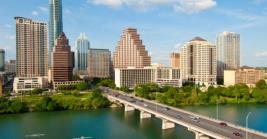 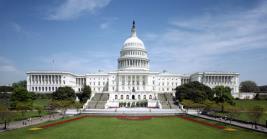 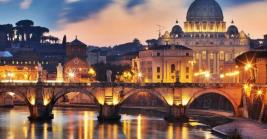 Austin, Texas

Term(s) Offered:
Applications for the spring 2019 legislative session will open in August 2018.
Rome, Italy

Term(s) Offered:
Summer 2017 – application due February 24, 2017
Fall 2017 – application due February 24, 2017
Spring 2016 – application opens August 2017
Washington, D.C.

Term(s) Offered:
Summer 2017 – application due February 24, 2017
Fall 2017 – application due February 24, 2017
Spring 2016 – application opens August 2017
Application components
A completed location-specific ANRP Internship Program Application
Cover Letter and Professional Resume
Policy/Issue Essay
Location specific 
Official college transcript(s)
Transfer transcript only required if student is in first semester at A&M
Two (2) letters of recommendation
Selection process
What questions do you have?
Questions & answers
Connect with us
Website: 	anrp.tamu.edu
Email: 	anrp@tamu.edu	
Phone: 	979.845.3712
Office: 	Suite 515, Agriculture & Life Sciences Building

Instagram:	@tamupolicyinterns
Twitter:	@tamuANRP
Facebook:	@tamuANRP
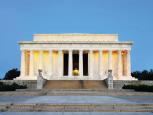 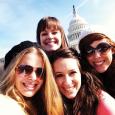 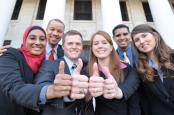 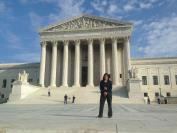 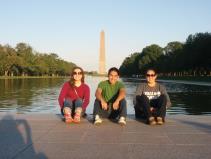 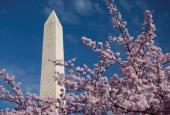 Questions?
#AggiesImpactPolicy

#AggieInternLife
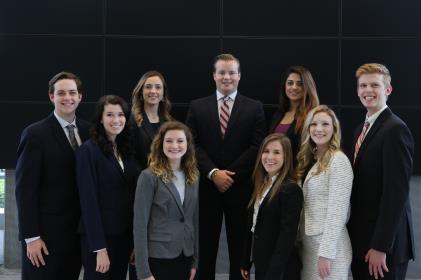